Do Now
What is mechanization?

What is industrialization?

What is urbanization?
Reasons for prosperity of big business
1. National markets created by transportation advances (Railroads)
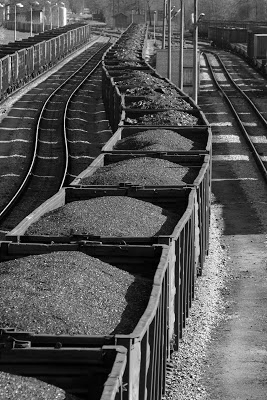 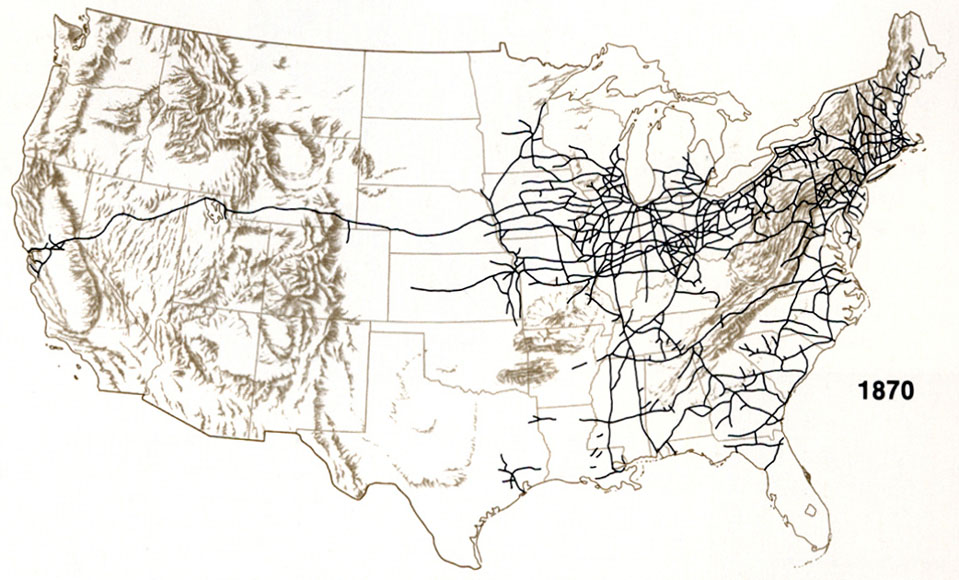 Reasons for prosperity of big business
2. Captains of Industry / Robber Barons
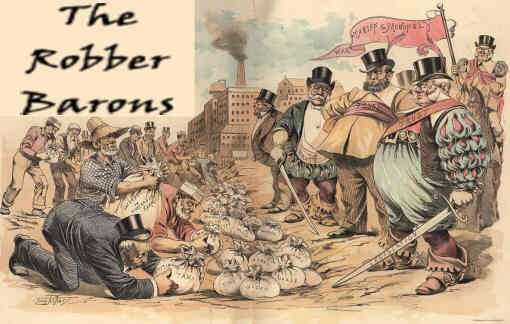 Captains of Industry
An entrepreneur is a person who comes up with a product or service, or a better way to provide them.
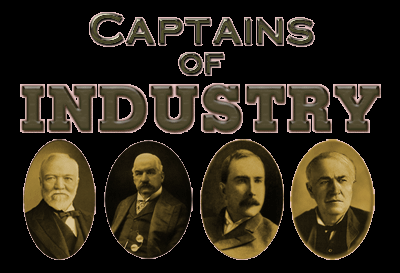 1. John D. Rockefeller
Standard Oil Company
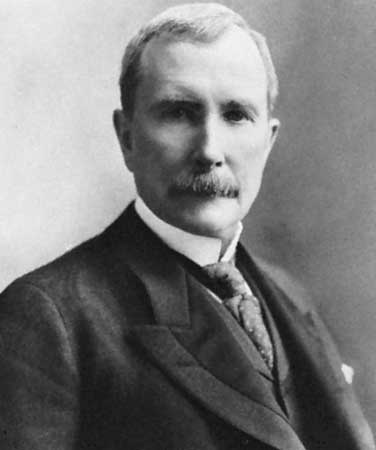 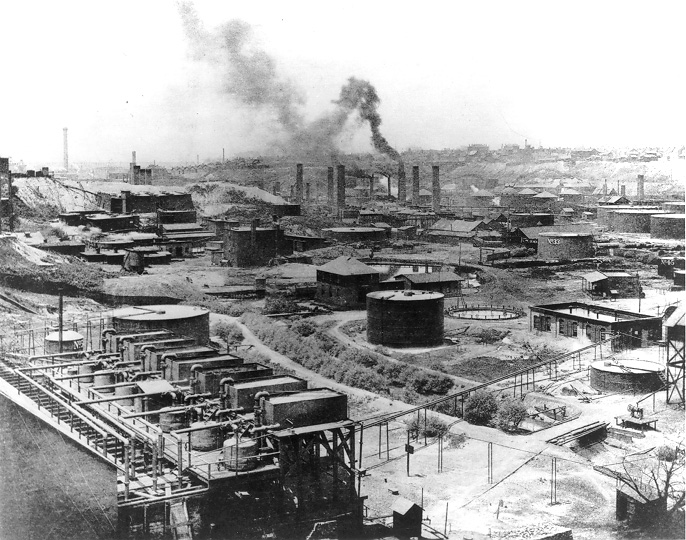 Used to lubricate machine parts
Refined into gasoline for fuel
Refined into kerosene for lighting in mines or heating
Steel, Pittsburgh Pennsylvania
2. Andrew Carnegie
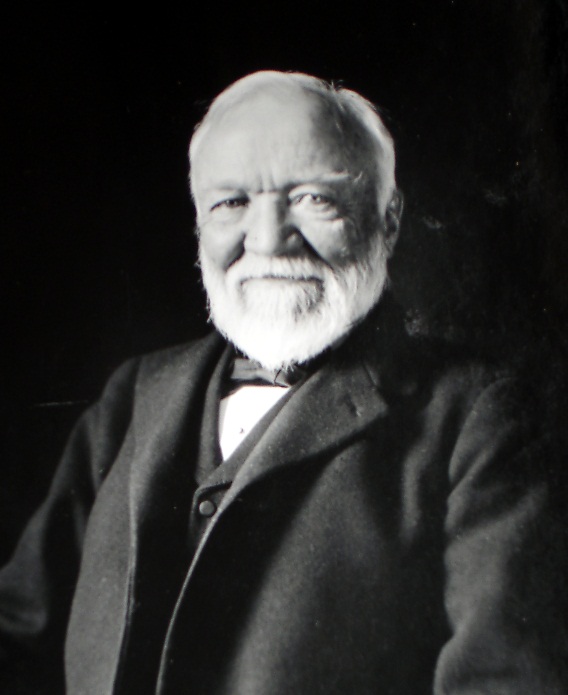 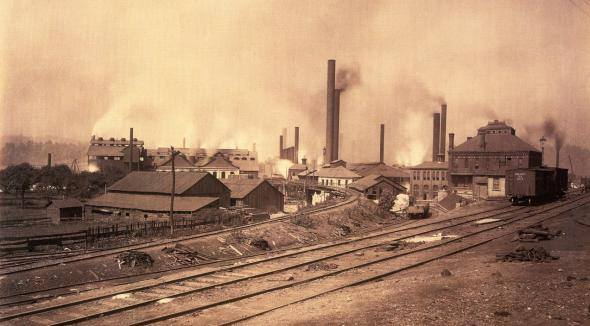 Lighter, stronger, more flexible than iron
Inexpensive
Used to build bridges, railroads, skyscrapers
3. Cornelius Vanderbilt
Shipping and Railroad
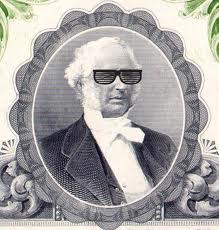 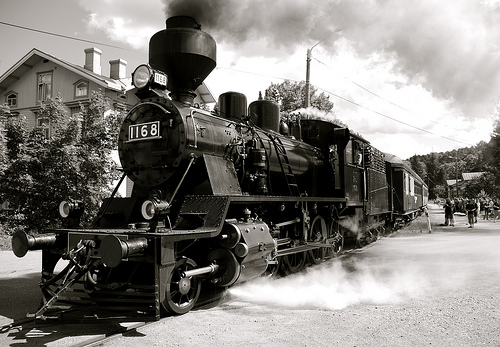 Moving natural resources to eastern factories
Transporting finished products to national markets
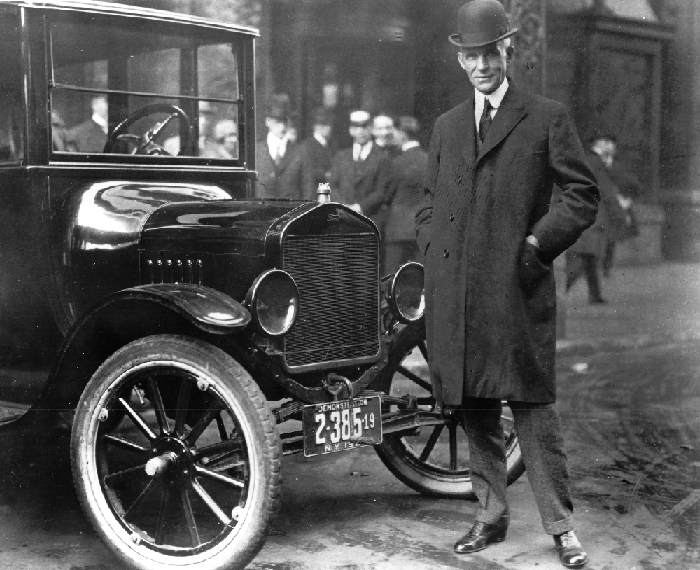 4. Henry FordDetroit, Michigan
Automobile
Assembly line made cars quickly 
   and affordably
Paid employees well so they can afford an automobile
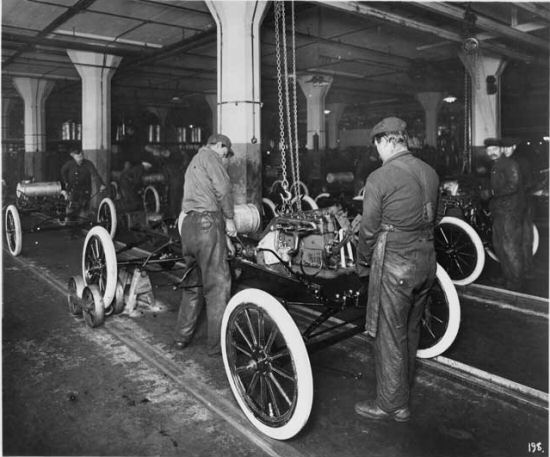 3.  Advertising
Reasons for prosperity of big business
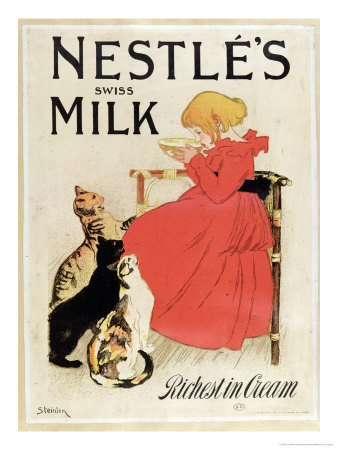 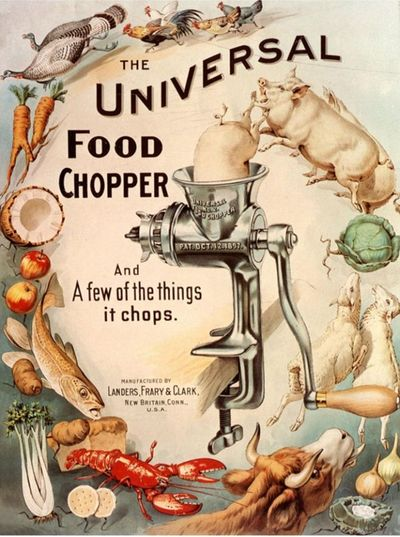 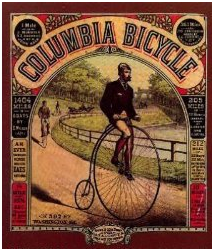 4.  Lower-cost production – (assembly line)
                                                Henry Ford
Reasons for prosperity of big business
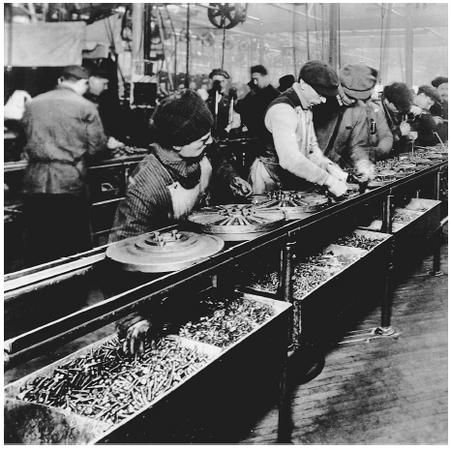 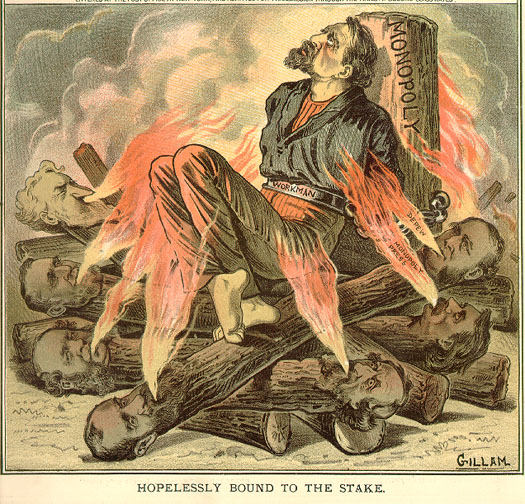